Water Treatment and Chemistry Answers for HRSG OperatorsMcIlvane WebinarSeptember 25, 2014
Brad Buecker
Process Specialist
Kiewit Power Engineers
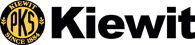 Introduction
Bob McIlvane and his staff posed a set of questions to me that are very important regarding HRSG water/steam chemistry and prevention of corrosion and fouling in steam generators.  Even seemingly minor issues have been known to cause failures that cost power producers millions of dollars, and in some cases even claimed lives.  This is the ultimate cost.
Each question and a straightforward answer follows.
Question #1
Are chemical treatment methods available to reduce flow-accelerated corrosion (FAC) in HRSGs?
Answer #1
Yes.  For starters unless the feedwater system contains copper alloys (virtually non-existent in HRSGs) do not use an oxygen scavenger/reducing agent.
Second, keeping the pH elevated in a mid 9 range or even a bit higher, particularly in the LP circuit, will help with single-phase FAC.
The situation is more complicated for two-phase FAC.
Please feel free to contact me directly for a more detailed discussion of FAC.  (brad.buecker@kiewit.com)
Question #2
With fast start HRSGs and constant cycling, what chemical additions will counter some of the negative consequences of this operating mode?
Answer #2
I have worked with my friend Dan Dixon of Lincoln Electric System on this issue, and we co-authored an article for Power Engineering on the subject.
Keep oxygen out of the system during shutdowns.  The best method is nitrogen blanketing.  Nitrogen generators are available that can do a great job in producing 99.9-plus percent N2.
Remove oxygen from makeup water.  Membrane systems are available that can reduce water saturated with oxygen to low ppb levels.
Question #3
If the plant has an ACC rather than a water-cooled condenser and the condensate iron content is much higher, how can this problem be solved?
Answer #3
Install a full-flow particulate filter in the condensate line.  Most of the iron generated from corrosion in ACCs is particulate in nature.
I purchased one of these units at a coal-fired plant where I worked to remove iron particulates following boiler chemical cleanings.  The equipment paid for itself several times over after the first use.
The original system had filters with 7-micron pore size, but plant personnel found that 10-micron worked just as well.
Question #4
What are the water chemistry issues facing GTCC operators that are unique to this type of power generation?
Answer #4
Several major issues are facing plant operators, some of which transcend many industries.
Dealing with less-than-pristine raw water sources.  Municipal wastewater treatment plant effluent is one example.
Discarding the idea that an oxygen scavenger/reducing agent is needed for condensate/feedwater treatment.
Handling the different chemistry regimes in multi-pressure HRSGs.
New requirements for cooling tower  chemical treatment.
Dealing with increasingly stringent wastewater discharge guidelines.
Question #5
What are the chemical treatment needs if zero liquid discharge (ZLD) technology is mandated?
Answer #5
ZLD is a complex subject, not to be taken lightly.  
One method gaining popularity is treatment of the discharge with membrane technologies to greatly reduce the volume.  Even so, a waste stream still remains.  Methods, all of which can be problematic, to deal with the final waste stream include:
Evaporation ponds
Deep-well disposal
Truck the liquid off-site.
Thermal evaporation/crystallization with solids disposed in an approved landfill
Question #6
What are the treatment recommendations if treated municipal wastewater is selected for cooling or even boiler makeup?
Answer #6
Treated wastewater often contains much higher concentrations of ammonia, phosphorus, organics, and suspended solids than fresh water.  These impurities can cause induce excessive microbiological fouling in cooling systems, can carryover into the wastewater stream, and can be problematic for makeup water systems.  
Makeup water clarification and solids precipitation may be a requirement to treat these streams.
Selection of an alternative to chlorine (bleach) such as chlorine dioxide may be necessary.
Cooling tower sidestream filtration is never really a bad idea.
Question #7
How can plugging of combustion turbine inlet air fogging nozzles be prevented, and what is necessary to prevent introduction of contaminants to a combustion turbine?
Answer #7
Any water injected ahead of or into a combustion turbine for cooling, NOx control, or power augmentation must be very high-purity, i.e., a stream from the makeup water system.  Impurities can be very harmful to combustion turbine blades and rotors in the extremely harsh environment.  Far more often than fogging systems I see evaporative coolers used for inlet cooling.  I also have assisted a group that developed an ammonia-based chilling system for inlet air cooling (and heating in the winter).  It eliminates the issue of poor water possibly being inducted into the turbine.